«Поиск сокровищ»
Волшебный ветер, дуй сильней
На поиск клада доставь нас скорей.
Вокруг себя повернись,
В неизвестном месте очутись.
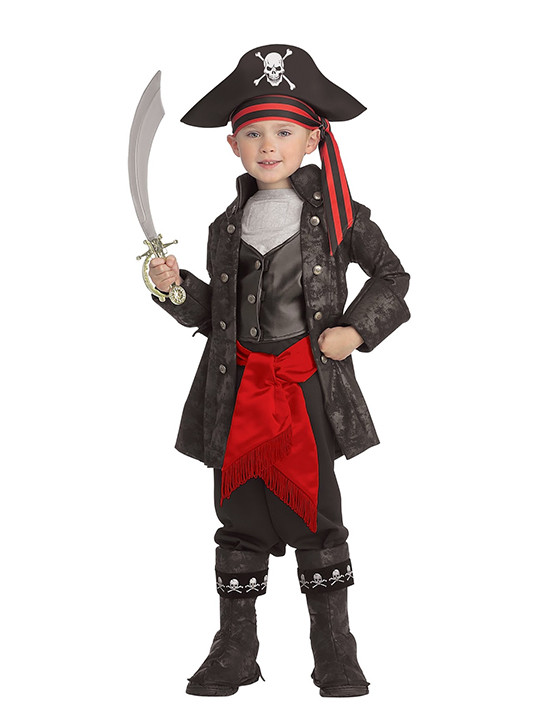 Ребята, нас пират просит ответить. Что такое деньги. За это он нам даст карту сокровищ
Озеро – цифра 1
Перед нами озеро, в нем плавают рыбки, а на каждой рыбке есть загадка. Крепче удочку держи, быстро рыбку излови и отгадку назови.
2.Игра «Экономический футбол». 
Послушайте , ребятки….
И так мы пришли на футбольное поле, только играть мы будем не в обычный футбол. 
  Игра «Экономический футбол».
Кот, ученный Разрезные деньги-  цифра   3.
Скажите, а можно ли сразу идти работать учителем или врачом?
По другому бумажные деньги называют – купюры или банкноты.
В каждой стране есть свои деньги. Но монеты тоже не исчезли.  За них люди и теперь покупают небольшие предметы или расплачиваются за проезд в  общественном транспорте.
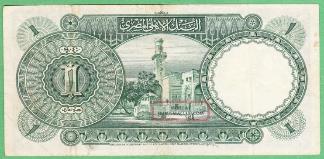 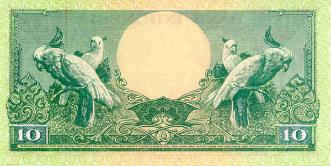 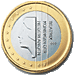 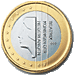 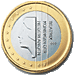 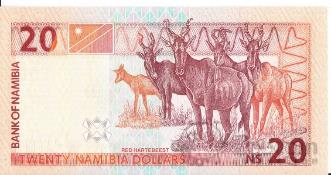 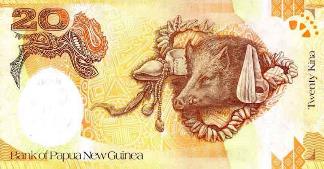 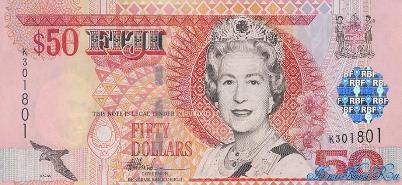 ДЕНЬГИ РОССИИ
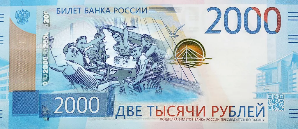 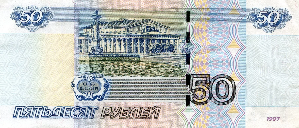 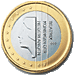 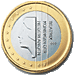 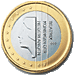 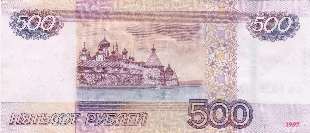 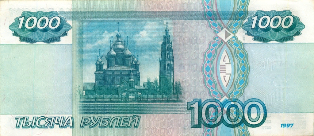 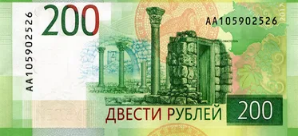 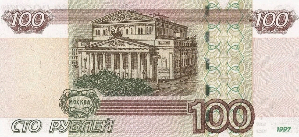 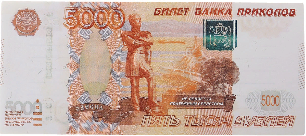 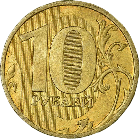 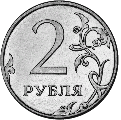 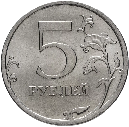 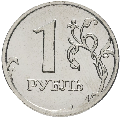 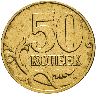 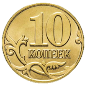 Кот, ученный
Посмотрите, здесь кто-то похозяйничал и разрезал купюры, давайте их соберем.
ДЕНЬГИ РОССИИ
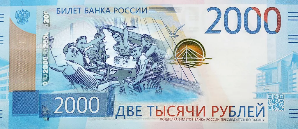 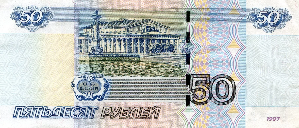 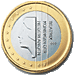 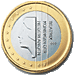 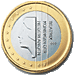 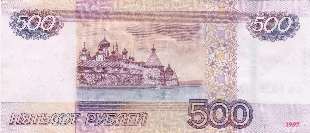 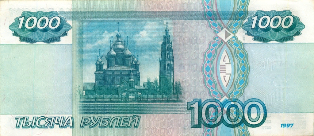 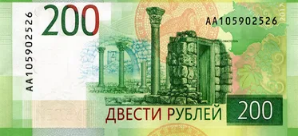 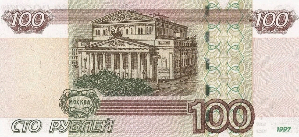 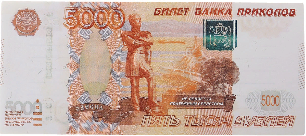 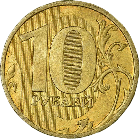 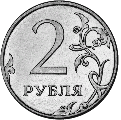 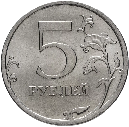 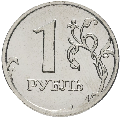 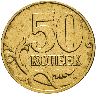 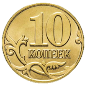 Белка - 4
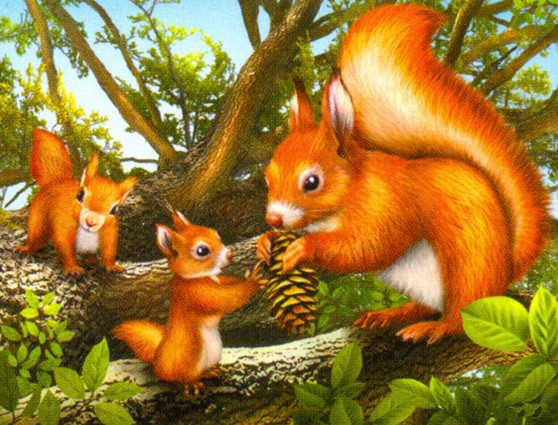 Денег в банке накопила И кафе, в лесу, открыла
Но не идут ко мне зверята, Что же делать мне ребята?
Вот какая реклама у нас получилась:
Выбирайте сладости
Для ребячьей радости!
И хрустящие орешки, –
Предлагаем вам в кафешке.
 С такой рекламой у тебя Белка, отбоя не будет от посетителей.
 Мы на славу потрудились,
Белка-4
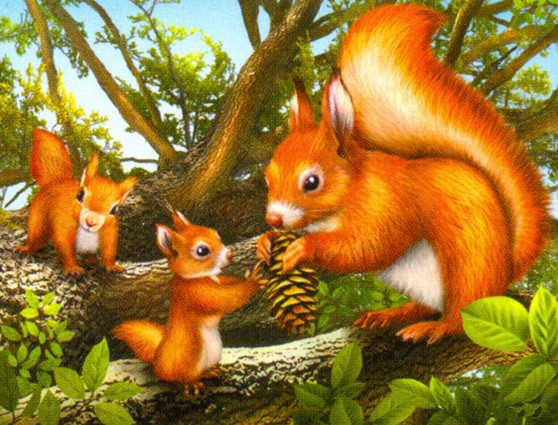 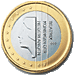 ФИЗМИНУТКА
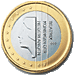 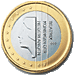 Мы нашли богатый клад, 
/изображают, как копают клад/
Каждый кладу очень рад,
 /дети улыбаются друг другу/
Стали думать, как нам быть?
/повороты головой/
Как же клад нам разделить? 
/руки в стороны/
Чтоб хватило всем друзьям, делим ровно пополам
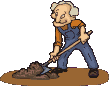 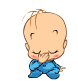 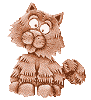 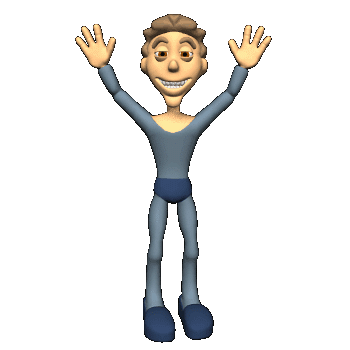 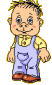 .
Банкомат - 5
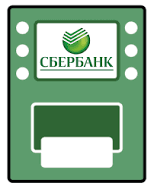 Мы на славу потрудились,
Кладом вы обогатились.
Подходите к банкомату
Получить свою зарплату
Ну, вот и пришла пора прощаться!
Волшебный ветер, дуй посильней,
В детский сад нас верни поскорей.